高带宽高通量数据中心网络的流量分析方法研究
中科院高能所计算中心
崔涛
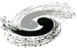 中国科学院高能物理研究所
目录
数据中心网络发展和监控的现状
基于主机的流量分析方法的介绍
数据分析结果和结论
下一步研究
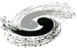 中国科学院高能物理研究所
数据中心网络发展历程
发展历程
2007年核心 10G,骨干 10G,接入10G
2015年核心 40G,骨干160G,接入10G
2020年核心100G,骨干800G,接入25G
互联互通 
科技网出口 		100G
怀柔光源			100G
散裂中子源/DGDC  	2*10G
LHAASO			2G
JUNO			450M/2G
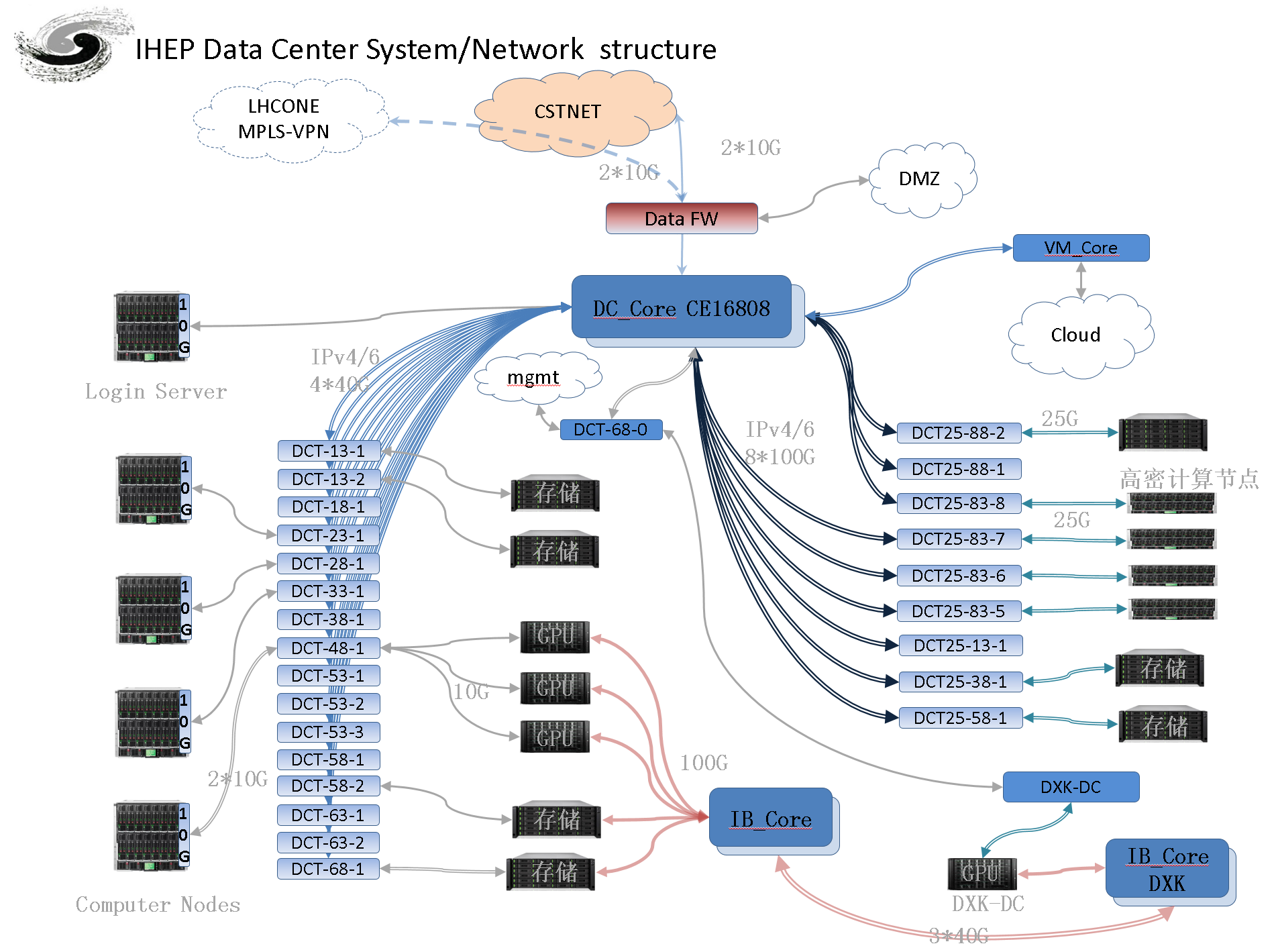 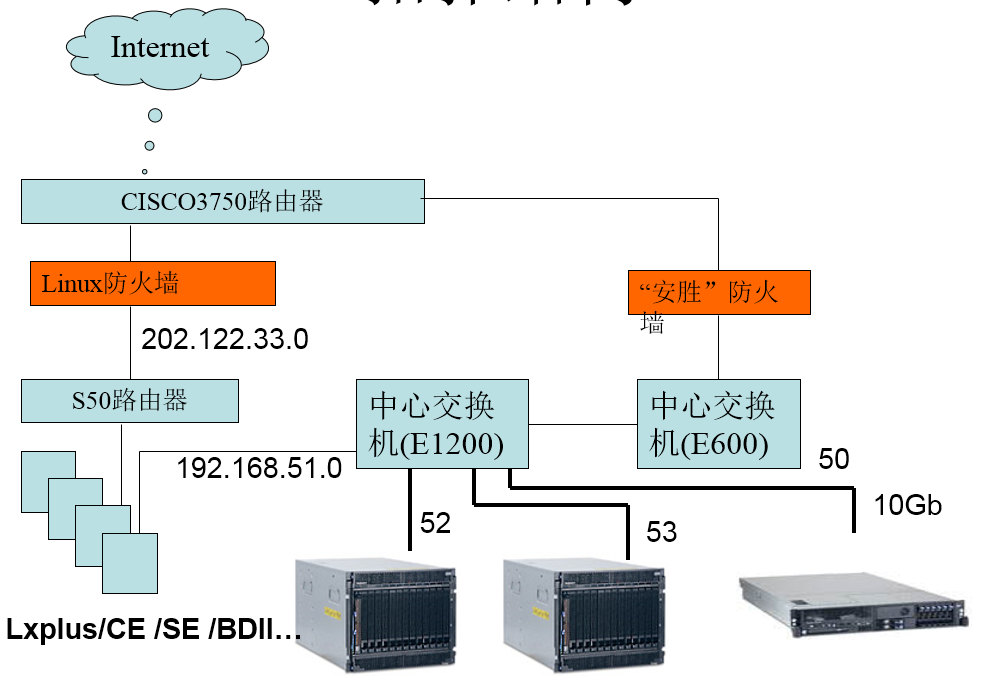 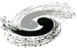 中国科学院高能物理研究所
数据中心网络现状
数据中心拓扑 
以太网/IB网，CPU/GPU
大二层星型拓扑  双核心堆叠 ，100G端口
10G/25G/100G	接入速率 
42	10/25G ToR交换机
348	存储服务器
2100	计算服务器
	
高增长
4年	设计容量的50%	 2020年8月至今
高占比
100G端口(288)	       使用率85%
25G接口(1248)	       使用率60%
高带宽	8*100G    
高吞吐 	320Gbps
500-800万packet/s
Max6台  骨干带宽超过100G的交换机
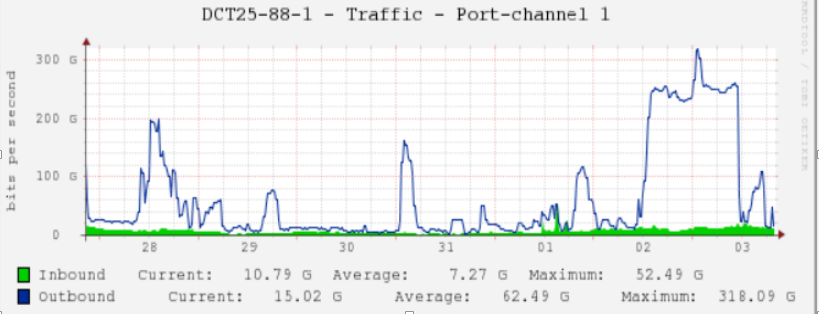 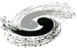 中国科学院高能物理研究所
数据中心网络监控现状
网络数据获取方式
	








网络监控的需求：
	端口上的流量细节
	具有全局性、通用性
	数据处理量适中
网络出问题了 ，谁干的！
网络流量这么大，谁干的！
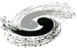 中国科学院高能物理研究所
研究目标和思路
DC_Core
目标：
	掌握数据中心网络拓扑节点的流量分布
思路：
黑盒网络，从服务器入手—流量获取
端口和服务器 (IP)关系	—流量路径
流量路径  主机流量经过的所有网络端口的序列

方法：
流量采集
在服务器上采集
向流量存储服务器汇总

流量路径发现
基于主机
 HOSTA – HOSTB
对数据进行关联分析，实现流量分布和网络的拓扑的叠加
网络拓扑
ToR SW
ToR SW
ToR SW
ToR SW
ToR SW
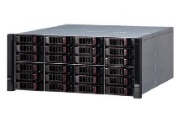 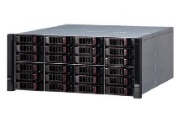 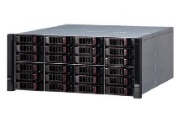 服务器
A
B
B
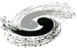 中国科学院高能物理研究所
系统架构
基于API的数据收集系统 
收集各主机上交的数据 
数据分析和展示
数据关联分析
主机端流量采集
采集主机端 IP地址对的流量数据 
基于主机的流量路径发现
发现IP地址与全网端口的关系
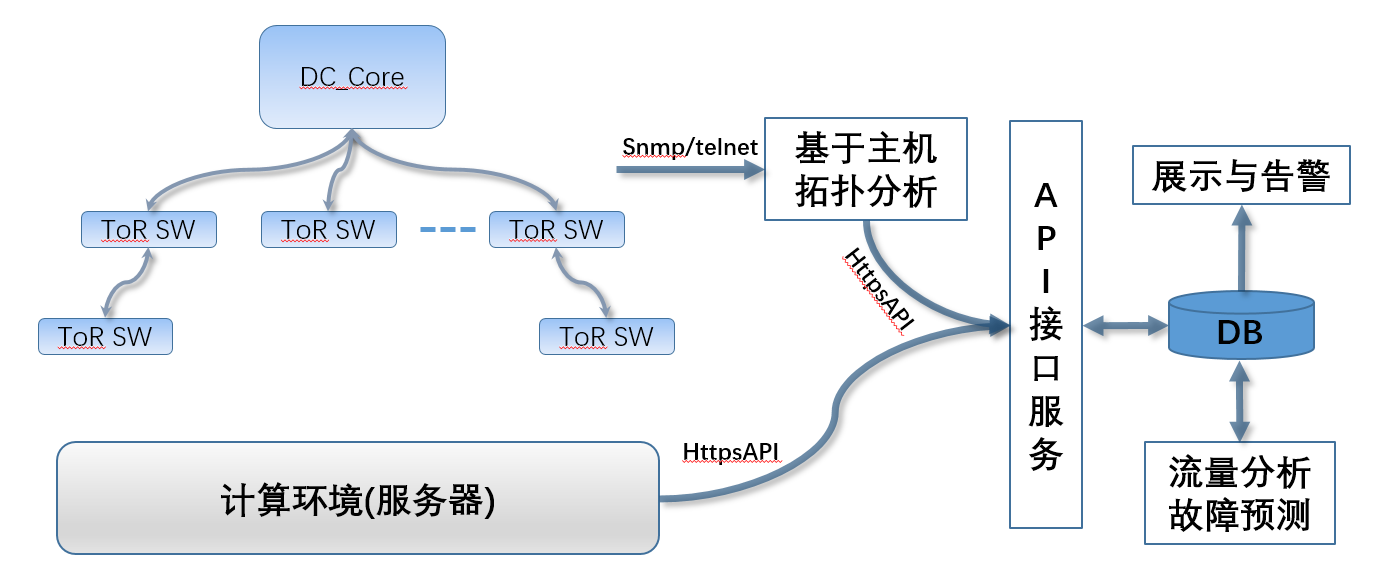 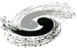 中国科学院高能物理研究所
基于端服务器的流量数据采集
流量采集
功能：在服务器上运行软件，收集一定时间间隔的主机对的流量累加数据，并上传

数据：时间戳、主机:端口对、网络协议，上下行流量，采样间隔


方法：
Iftop –i eth0 –t –o 60
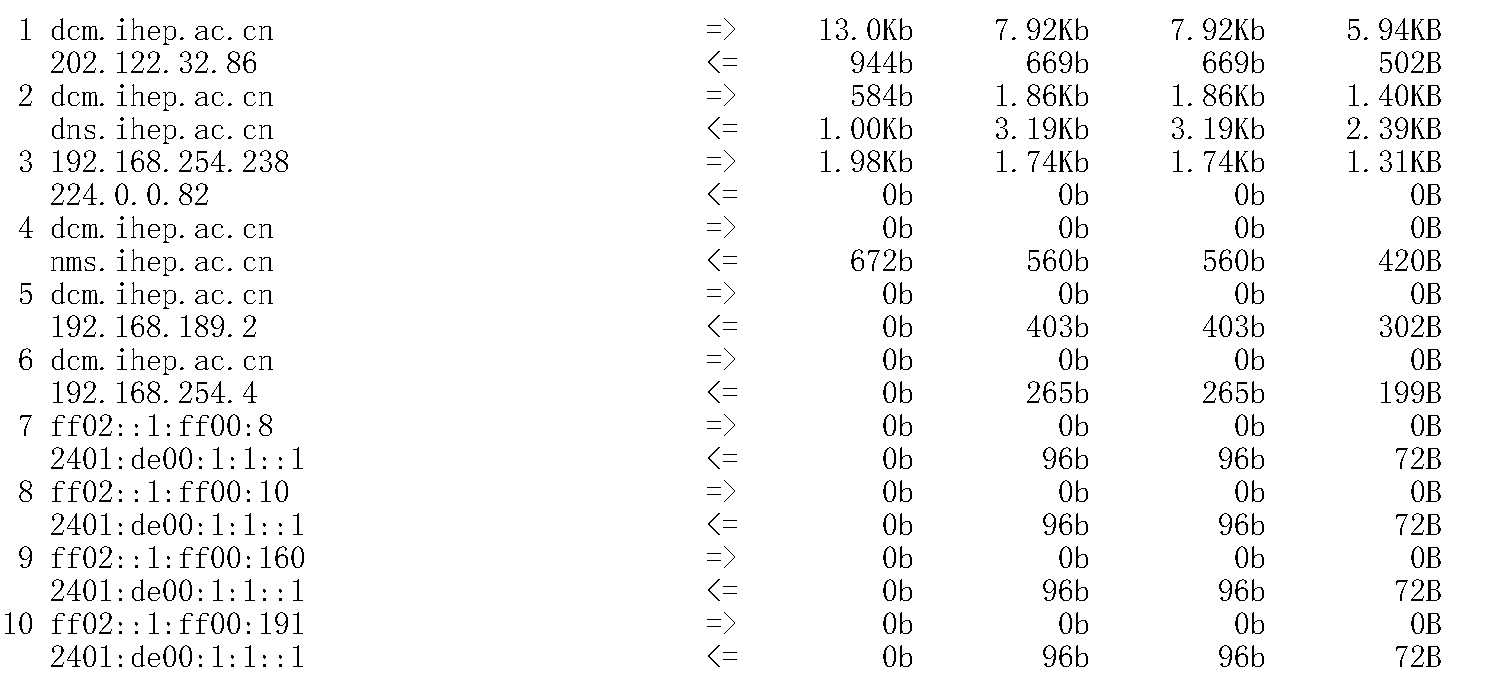 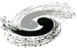 中国科学院高能物理研究所
基于端服务器的流量数据采集
采集关键因素
采集时间间隔的确定	
流量波动			
数据存储能力 
60s
采集精度
采集过滤	广播、组播等




部署方式
存储服务器端 		CPU消耗小 ，数据采集和数据传输相互不受影响
计算节点端		CPU存在高负载情况，可能影响数据采集和发送
数据传输服务器端	国际网格系统
采集数据的批量上传		
减小收集服务器和本机压力
Json格式，API上传
 
采集点监控
没有采集点监控
自愿发送
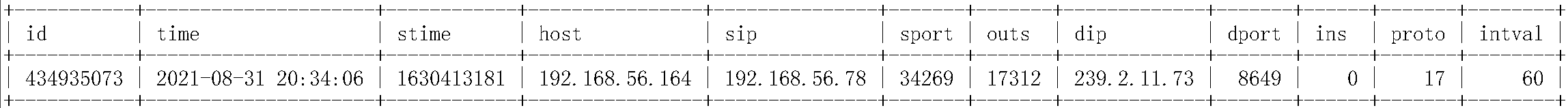 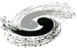 中国科学院高能物理研究所
基于主机的流量路径发现
网络拓扑发现技术
基于SNMPv2协议、C语言开发，通过活跃主机的信息，实现L3/L2的互联发现
发现算法
通过获取L3交换机的ARP表和路由表，获得L3互联信息和主机信息
获得主机的MAC信息，获得L2互联信息,包括主机和接入端口的关系，网络设备端口级联关系
由此产生了如下结果--半程路径
	 172.17.33.33  --     172.17.0.18:Te0/14           接入下连 
		                 172.17.0.18:Ag1	              接入上连
	 		  192.168.50.1:Eth-Trunk18 核心下连
			  192.168.50.1:Eth-Trunk17 核心下连
			  172.17.0.17:Ag1                接入上连
	 192.168.50.100 --  172.17.0.17:Te0/17           接入下连
	
HostA=>ToRSW=>CoreSW<=ToRSW<=HostB   			  
应用场景
标准星型拓扑结构，大二层组网
接入交换机存在级联
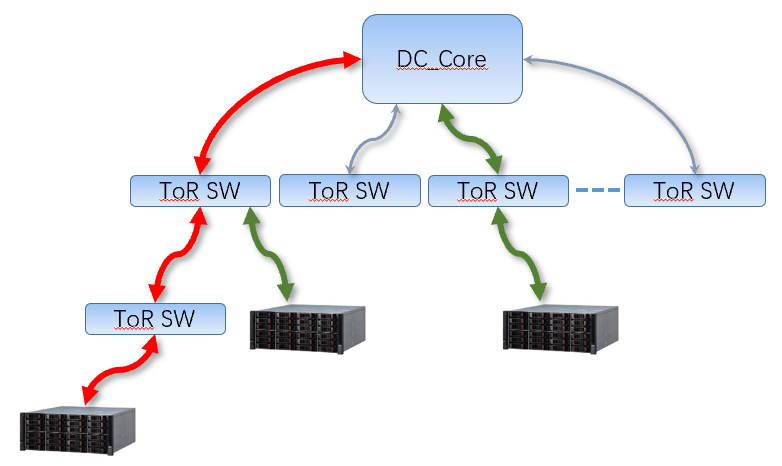 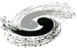 中国科学院高能物理研究所
基于主机的流量路径发现
数据表
Switchs


Ports



Paths
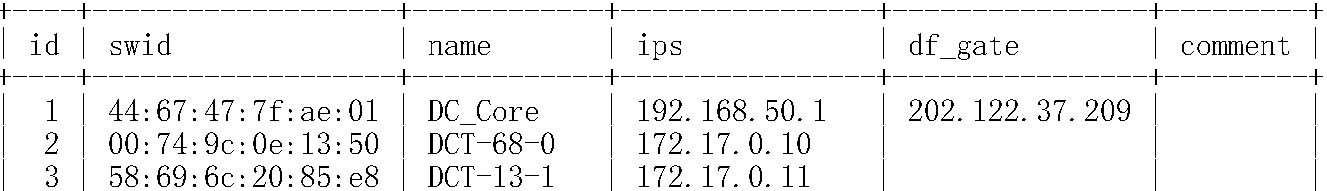 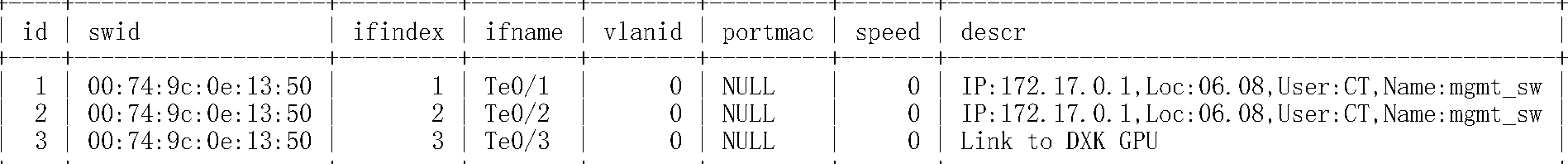 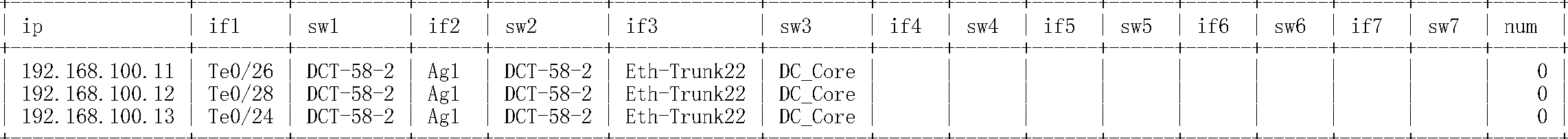 主机IP地址  <-> 交换机端口列表 <->网络拓扑
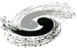 中国科学院高能物理研究所
数据接收和存储
流量接收服务 
Python Flask架构 
	多进程  Rest API
导入数据的格式  
	Json，见右侧
数据导入方式       
	curl -k -F "file=@/file

存储系统
	Mysql
数据量的问题
国际网格系统服务器    1700
本地存储服务器	            100
DATA{
     "type":"form-encoded",
     "time":1675298224,
     "data":[	
                {
                   “sip”:“001.012.000.029”,
                   ”sport”:”998”,
                   ”dip”:”010.022.130.200”,
                   “dport”:“54334”，
                   “proto”:”6”,
                   "in":1324305,
                   "out":2346
                 }, 	
                {
                    “sip”:“202.212.100.129”,
                    ”sport”:”1095“,
                   ”dip”:”210.122.030.110”,
                   “dport”:“54334”，
                   “proto”:”6”,
                   “in”:24305,
                   "out":994352346
                 }, 	
                {}
           ]
}DATA
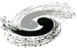 中国科学院高能物理研究所
数据处理
实验数据
6天时间采样
143台机器(33台存储节点，110台计算节点）
涵盖了本地计算环境，国际网格系统
6千万条数据
分析方向
网络端口上的流量明细
流量统计分布
主机的流量分布
应用的流量分布
全网流量分布
主机亲和性
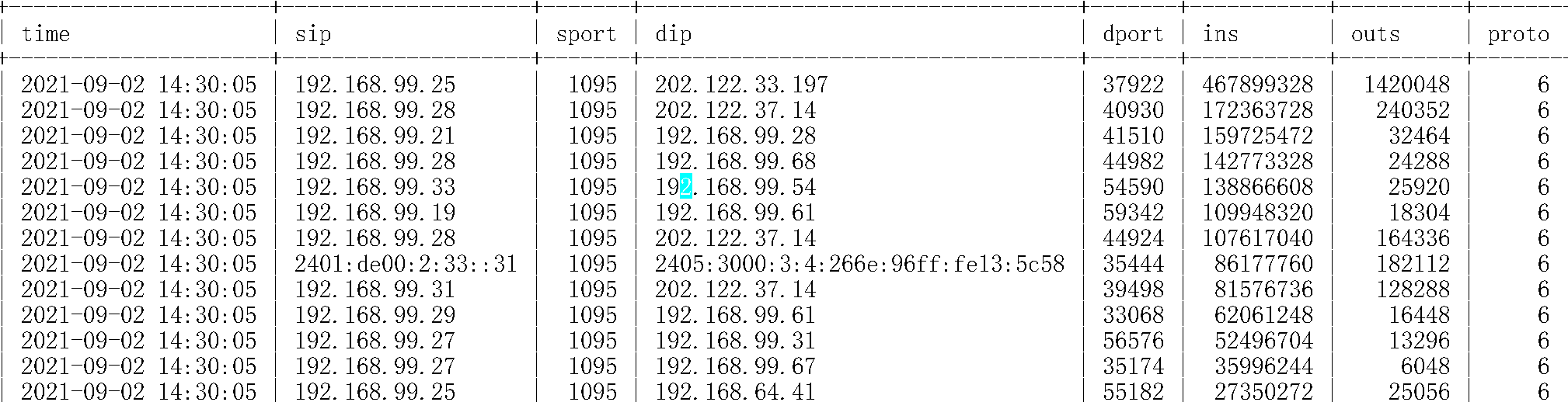 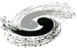 中国科学院高能物理研究所
分析结果1-端口流量明细
某时刻端口流量分布明细









某端口异常扫描
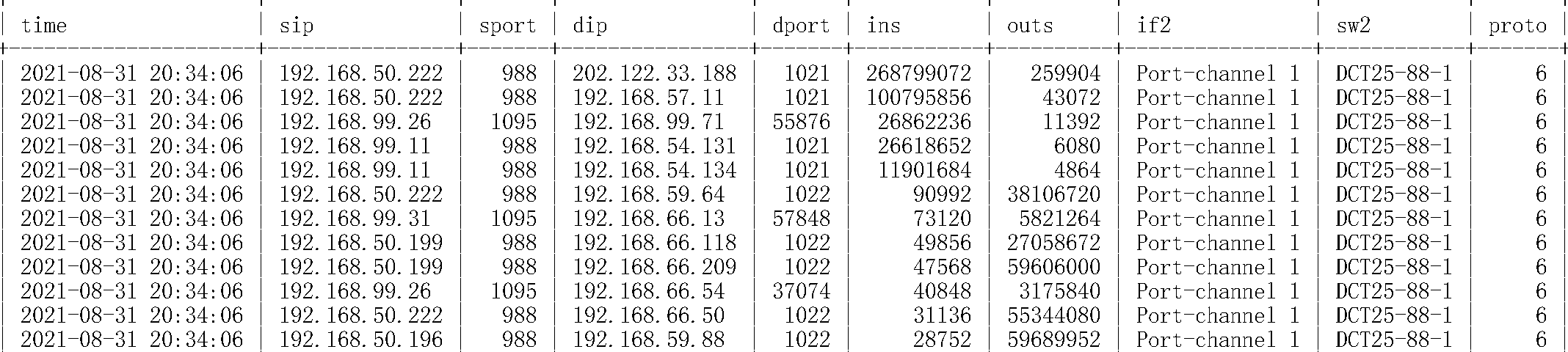 网络出问题了 ，谁干的！
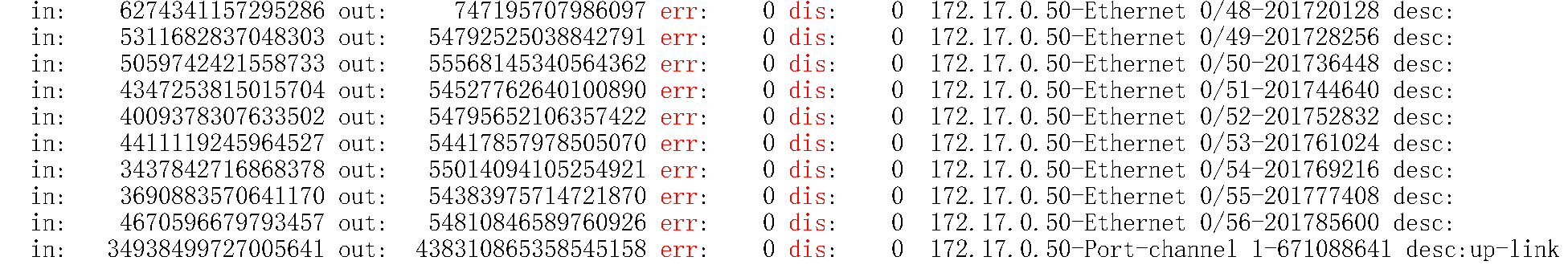 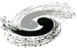 中国科学院高能物理研究所
分析结果2-流量统计和分布
应用的流量统计 	
	EOS port=1095   	   	上传102.6Tb，下载260Tb/6天
	Lustre dport=988		上传102.6Tb，下载260Tb/6天
        
项目的流量统计     
	IP地址池 	CMS(EOS)      	上传8Tb，下载7Tb/6天
			BESFS4		上传4Tb，下载114Tb/6天 
基于主机的流量分布
	CMS（EOS）	分布在566个C类网段，1754台计算资源
基于项目/存储的流量分布
	BESFS4  	分布在19个C类网段，共计963台计算资源
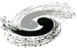 中国科学院高能物理研究所
分析结果3-主机网络亲和性
近邻计算   
统计同接入、同汇聚交换机的主机
节省骨干带宽资源，避免流量集中
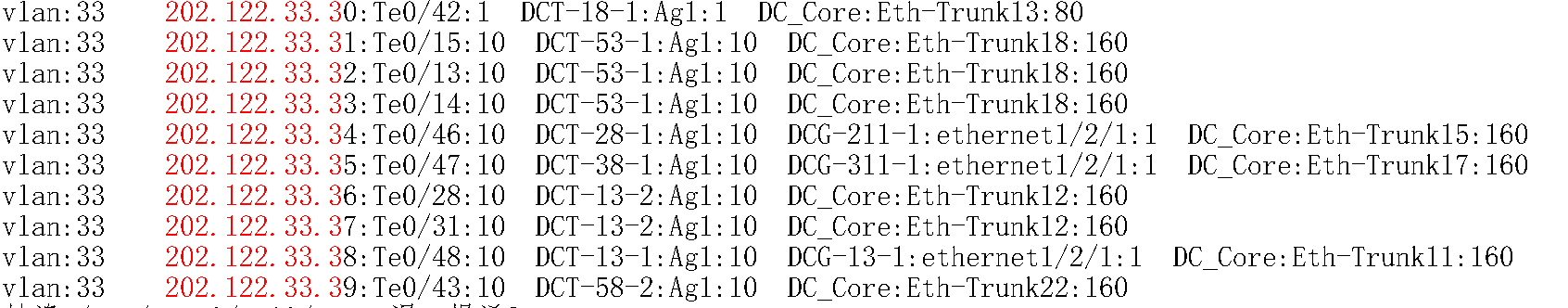 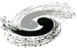 中国科学院高能物理研究所
分析结4-全局流量展示
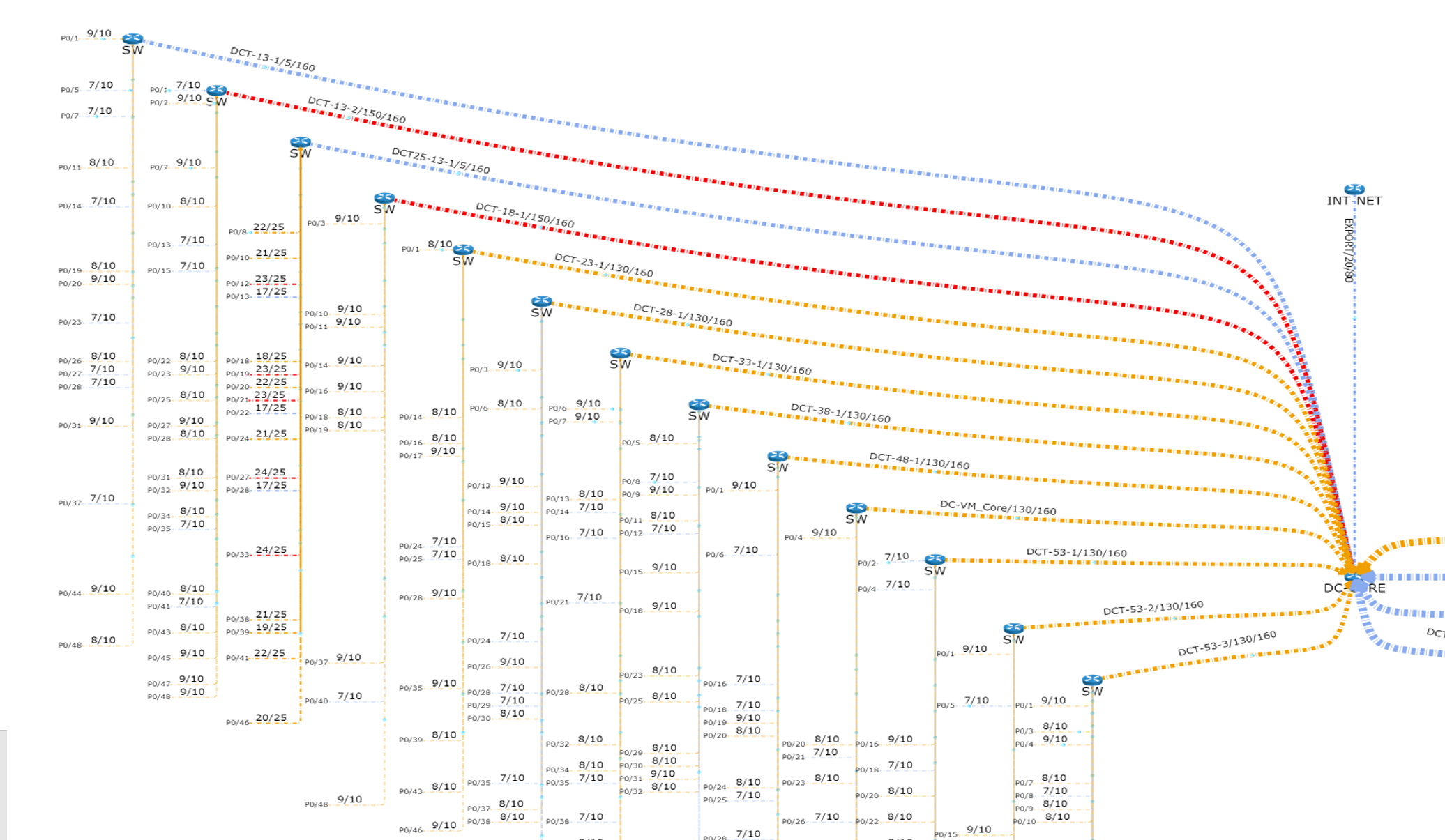 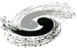 中国科学院高能物理研究所
总结
基于主机端流量采集、全网流量路径发现的流量分析方法是一种可行的高带宽高通量数据中心网络流量分析的方法
避免了高密度高强度网络监控数据处理，调整为微小单元的数据处理后集中分析
实现了方法和高带宽的不相关

能够获得
有价值的网络流量统计、分布数据
数据中心全网流量分布

能够回答
谁制造了网络问题
谁使用了多少资源，产生了多少流量
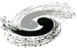 中国科学院高能物理研究所
下一步的研究
系统架构--基于大数据架构的数据接收、存储和分析
数据采集间隔和系统整体的压力的评估   
数据采集间隔和流量细粒度的关系           捕获微突发，实现类似RoCE的无阻塞
数据采集多点冗余和去重等
采集点监控问题    

可控制
基于服务器的出方向流量控制，实现网络流量控制

数据采集
数据采集轻量化
准确度问题排查

展示问题
分析目标和成果
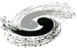 中国科学院高能物理研究所
谢  谢